Supporting Our Continuing Education Community	Webinar
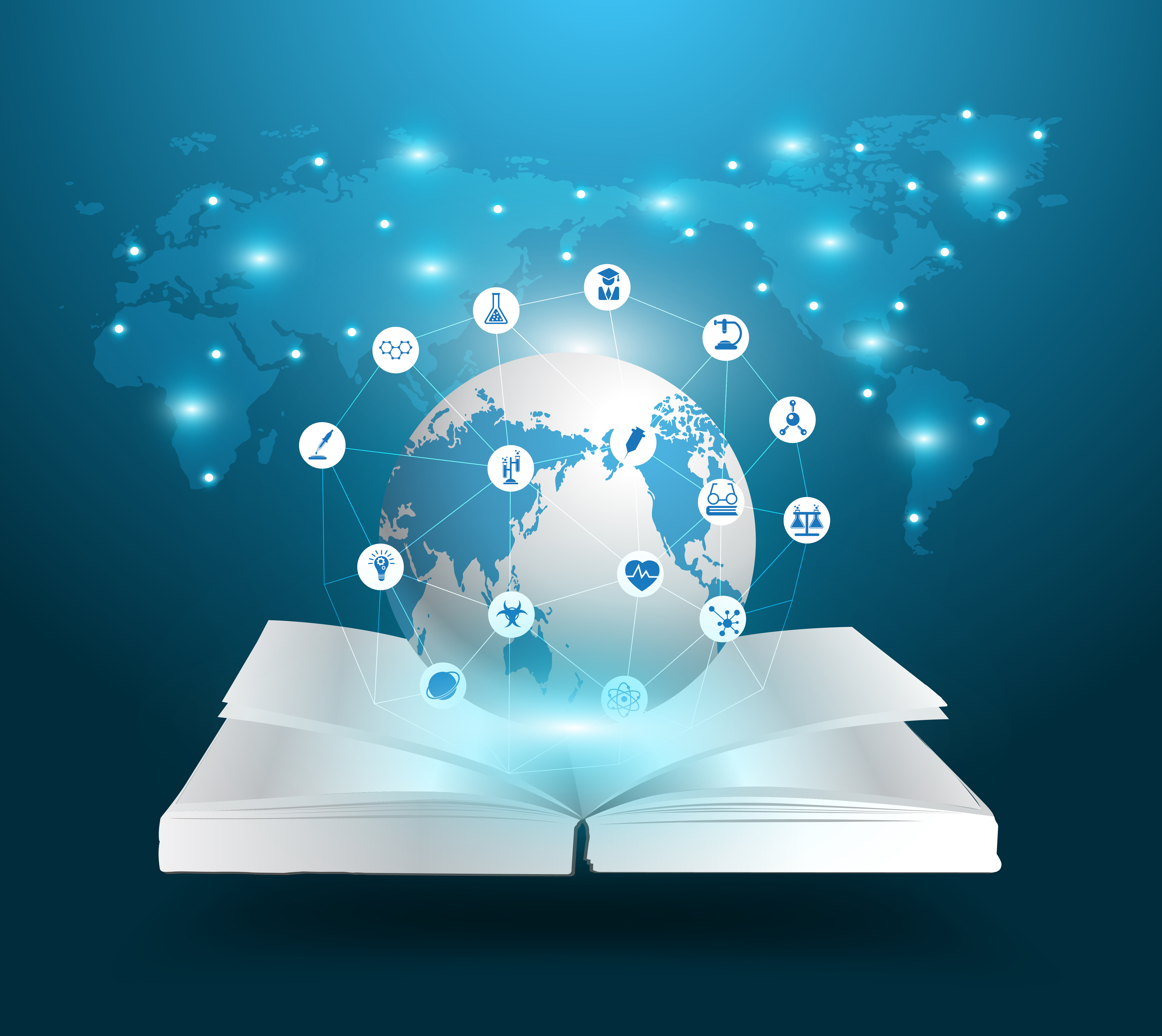 Continuing Professional Department (CPD)
May 21, 2020 – COVID-19
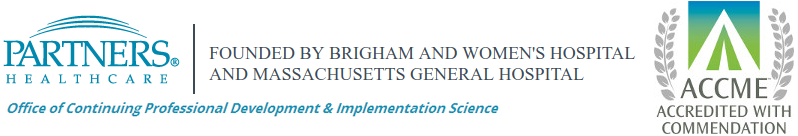 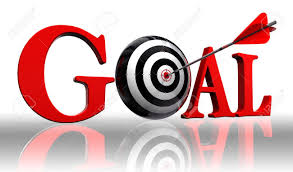 Today’s goal:
Thank you for joining us today.
Today we will request your feedback and discuss plans for this webinar going forward.
If time permits, we will answer some chat questions at the end of the presentation.  
Please send questions to PartnersCPD@partners.org, Subject line: CPD Webinar, and will address questions at each meeting.
We want your feedback!
Thank you for attending these webinars! We hope they are useful to you.
Next week is the last week this meeting is on the books.
We would like to continue our virtual meetings with you all. 
We would like to find out from you what will be most beneficial going forward. 
Frequency
Presenters
Topics
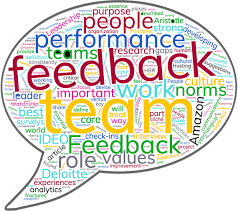 Who is in the audience?
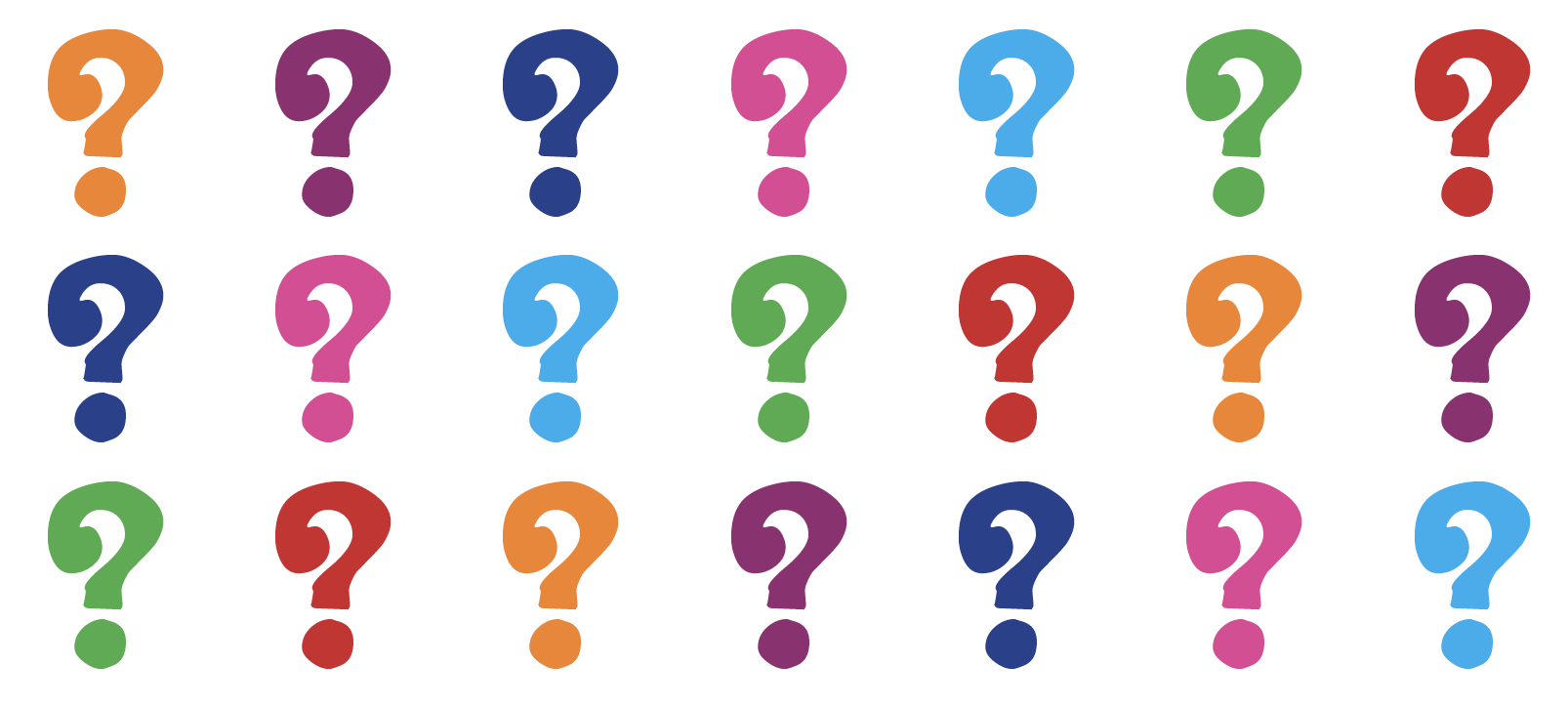 What is your role?
Course director
Course coordinator
Other (please list in chat)
Who is in the audience?
What educational activities do you work on?
In-hospital series (grand rounds, M&Ms, case conferences, journal clubs)
Course (single day conference, multi-day conference, online courses)
Quality improvement (MOC IV) activity
Other (please list in chat)
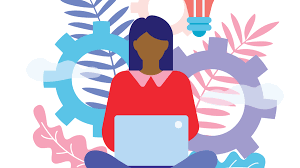 The future of this meeting: frequency
What do you think is the best frequency for this meeting going forward? (Choose 1.)
Weekly
Every 2 weeks
Monthly
Quarterly
Yearly
Other (type in chat)
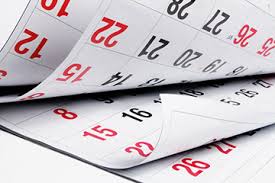 The future of this meeting: presenters
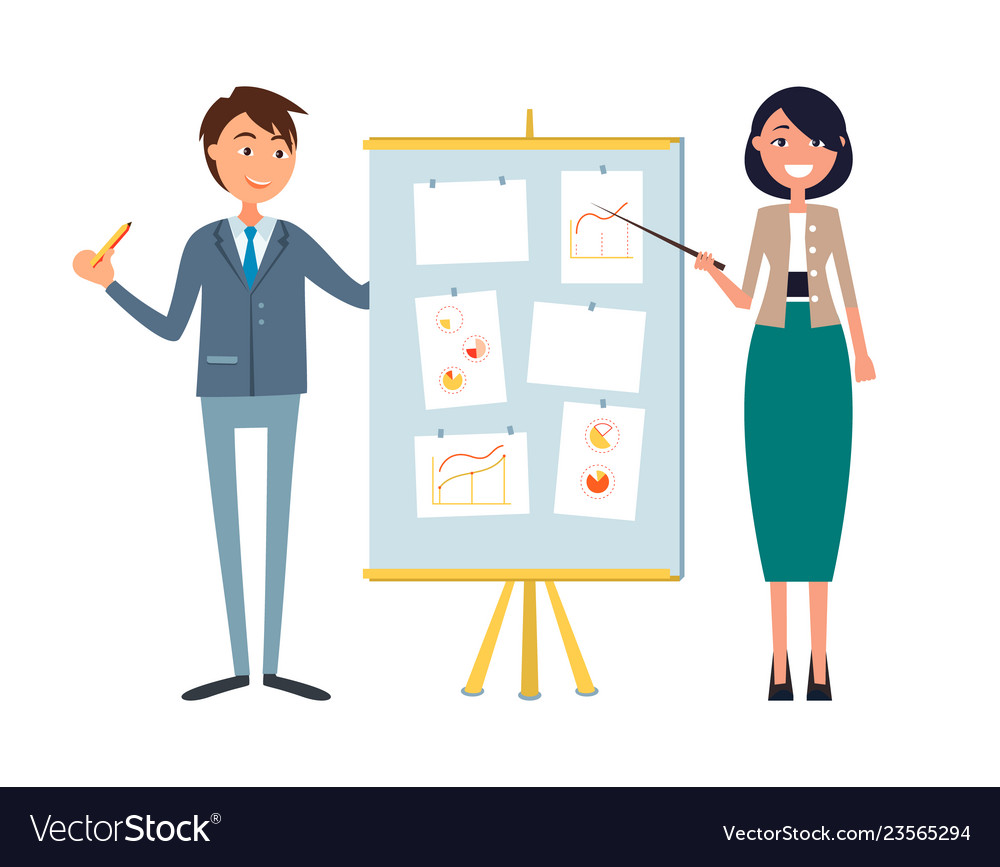 Who would you like to hear from at this meeting? (Choose all that apply.)
CPD staff 
Educational leaders around Mass General Brigham
Other meeting attendees
Speakers from outside Mass General Brigham
Other (please list in chat)
The future of this meeting: topics
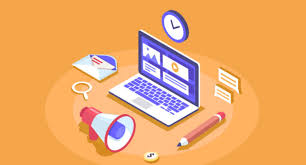 What topics do you want us to cover at this meeting?  
Covid-19 & CME
Marketing
Virtual education: Zoom
Virtual education: other technology
Virtual education: teaching methods
Virtual education: logistics (ex. tuition, commercial support)
Continuing Medical Education research
Other (please list in chat)
The future of this meeting: topics
What kinds of education do you want us to cover at this meeting?
Courses (ex. live virtual courses)
Enduring course (ex. on-demand webinar)
In-hospital series
Quality Improvement activities
Innovations in CME (for example: spaced learning, adaptive learning)
Other (please list in chat)
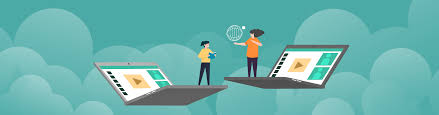 Conclusion
Today we requested your feedback and discussed plans for this webinar going forward.
We welcome suggestions on topics for our webinars.
These slides will be available on our website.
Time to answer some chat questions.
Please send all CME questions to PartnersCPD@partners.org, Subject line: CPD Webinar,  and will address questions at each meeting
Important links:
Rapid COVID-19 CME Proposal: 
https://av192.infusionsoft.com/app/form/web-form-submitted1 
CPD COVID-19 Resource Page: 
https://cpd.partners.org/content/covid-19-resource-page
Course Coordinator Virtual Community: 
https://cpd.partners.org/series-coordinators
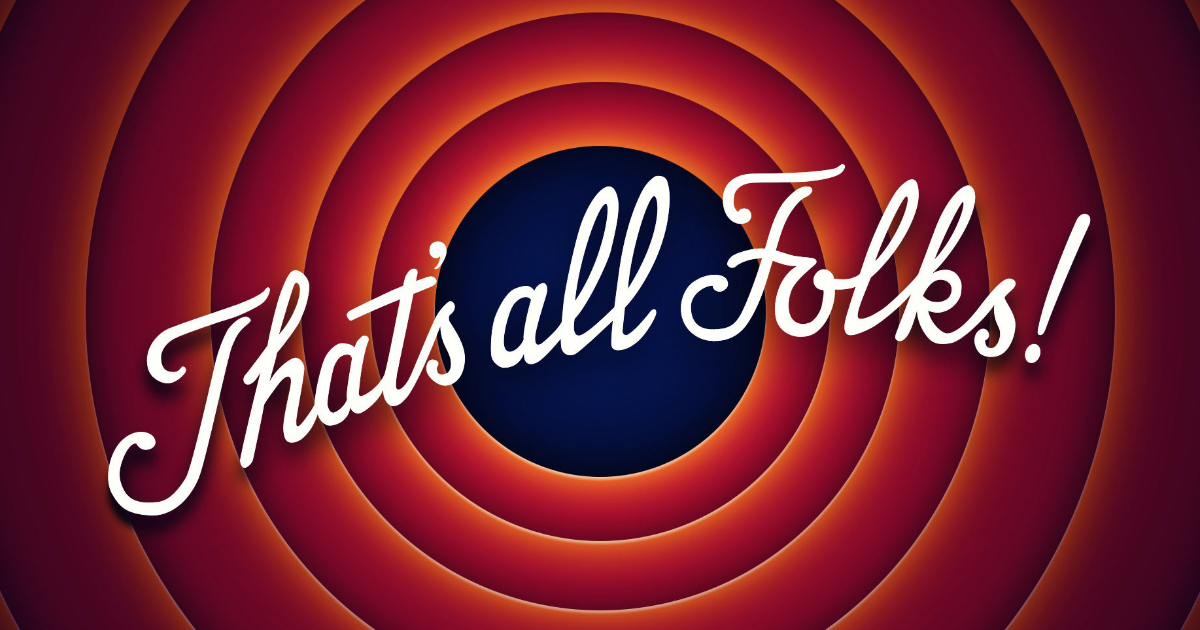 See you next week!  Stay safe and healthy!!!!